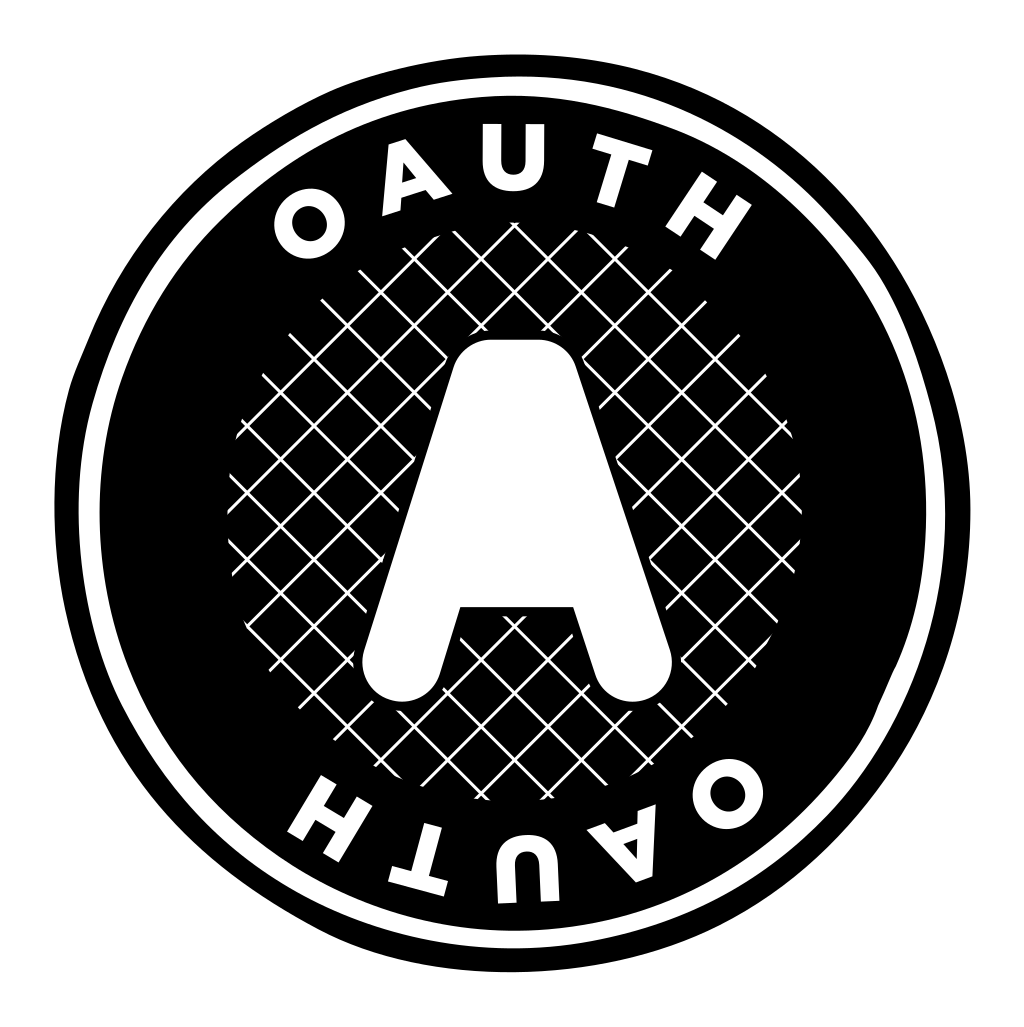 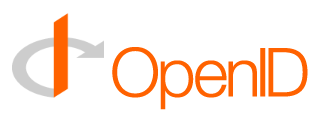 Аутентификация
Авторизация
проверка личности
проверка наличия доступа к чему-либо
Если WEB сайт предполагает использование аутентификации или авторизации пользователя, то возможные варианты реализации этого приведены ниже:

    Использовать стандартную регистрацию через ввод email и заполнения необходимых данных.
    Использовать аутентификацию через указание личного идентификатора OpenID провайдера.
    Использовать авторизацию через открытый протокол OAuth
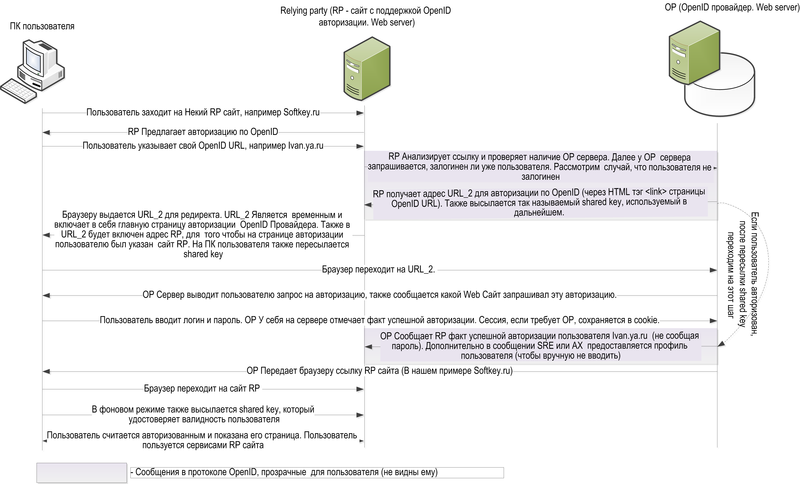 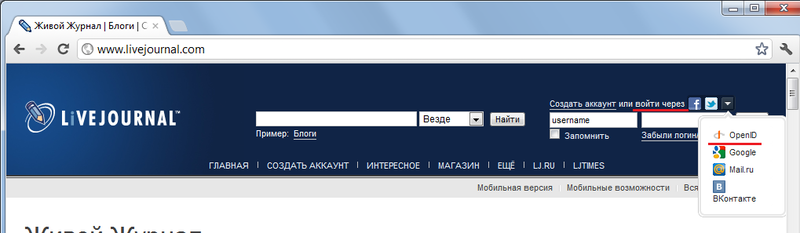 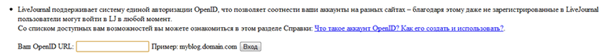 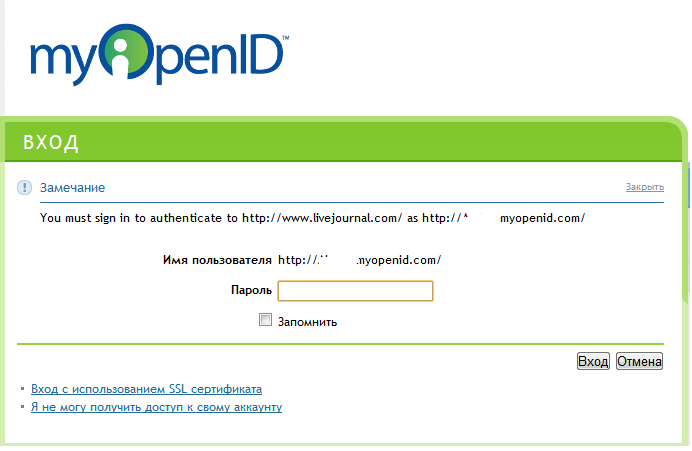 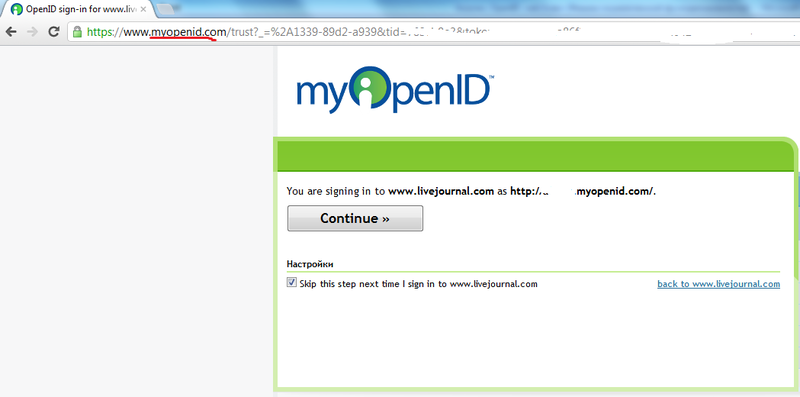 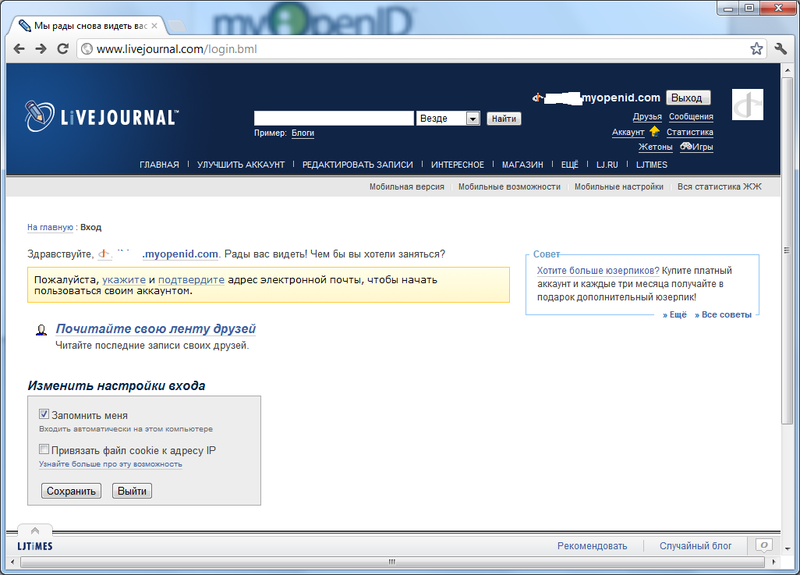 Аналоги OpenID

Технология единого входа через «Single sign on». «Single sign on», в отличии от OpenID, является централизованной, что подразумевает возможность использования аккаунта только внутри некой системы, например, внутри корпоративной сети.
Открытый протокол авторизации OAuth. Позволяет предоставить третьей стороне ограниченный доступ к защищенным ресурсам пользователя без необходимости передавать ей (третьей стороне) логин и пароль.


Крупные OpenID провайдеры и написание свого OpenID сервера



Анализ безопасности OpenID
Стандарты— OpenID Authentication 2.0openid.net/specs/openid-authentication-2_0.html— OpenID Attribute Exchange 1.0openid.net/specs/openid-attribute-exchange-1_0.html— OpenID Simple Registration Extension 1.0openid.net/specs/openid-simple-registration-extension-1_0.html— Yadis Discovery Protocol (Developed separately from OpenID)svn.infogrid.org/infogrid/docs/yadis/yadis-v1.0.pdf
Кросс-авторизация
Consumer
Service Provider
User
Protected Resource
Provider API
OpenID
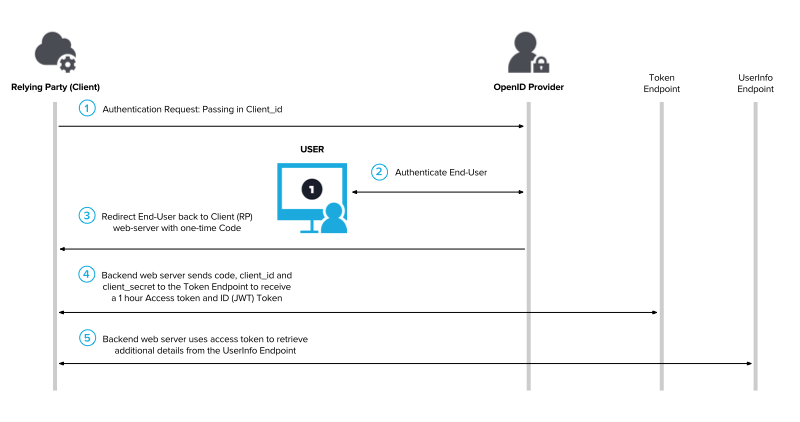 OpenID 2.0
XRI
HMAC-SHA256
расширения
OAuth
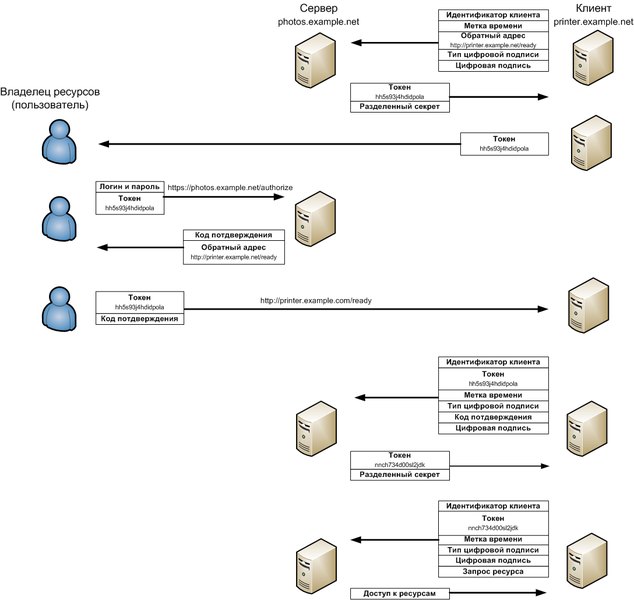 OAuth 2.0
Клиент, сервер и владелец ресурса
Методы создания подписей
Метка времени и nonce
Потоки OAuth 2.0
Implicit Grant Flow
Authorization Code Flow
Refreshing an Expired Access Token Flow
Resource Owner Password Credentials Flow
Client Credentials Flow
Токены
client credentials
temporary credentials
access token
Клиент-серверные
Клиентские
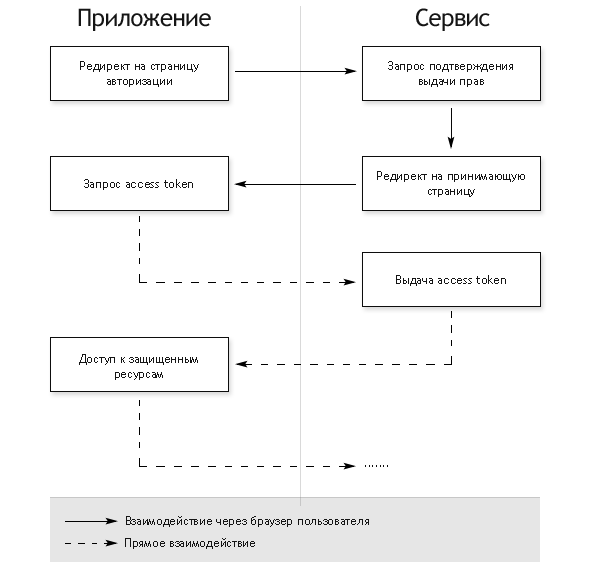 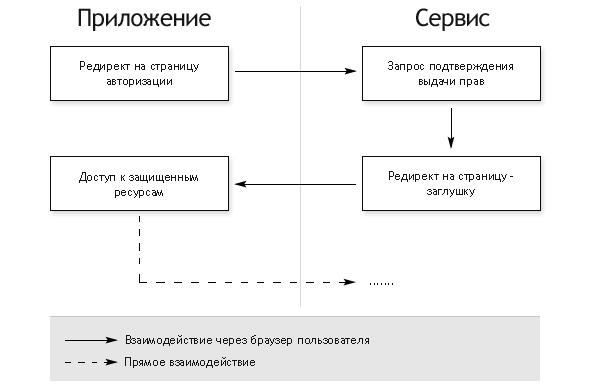 OpenID connect
Надстройка над OAuth